Tuples and lists
tuples
lists
mutability
list comprehension 
for-if, for-for
list()
any(), all()
enumerate(), zip()
Tuples
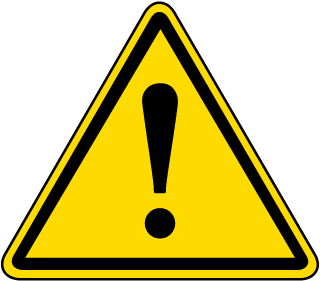 (value0, value1, ... , valuek-1)

Tuples can contain a sequence of zero or more elements, enclosed by ”(” and ”)”
Tuples are immutable
Tuple of length 0:  ()
Tuple of length 1:  (value,)
Note the comma to make a tuple of length one distinctive from an expression in parenthesis
In many contexts a tuple with ≥ 1 elements can be written without parenthesis
Accessors to lists also apply to tuples, slices, ...
[Speaker Notes: Tuples good to prevent unexpected changes to values, opposed to lists
[42,] is also valid with a trailing comma; useful when having one element per line with a trailing comma => easy to swap lines]
Question – What value is ((42,)) ?
42
 (42)
 (42,)
 ((42,),)
 Don’t know
[Speaker Notes: a = b]
Question – What is x ?
x = [1, [2, 3], (4, 5)]
x[2][0] = 42
[1, [42, 3], (4, 5)]
 [1, [2, 3], (42, 5)]
 [1, [2, 3], 42]
 TypeError
 Don’t know
Question – What tree is ('A',(('B','C'),'D')) ?
/\                 /\                 /\                 /\                 /\          
         /  \               /  \               /  \               /  \               /  \         
        /    \             /    \             /    \             /    \             /    \        
       /      \           /      \           /      \           /      \           /      \       
      /\      'D'        /        \         /        \         /        \        'A'      /\      
     /  \               /\        'D'      /\        /\      'A'        /\               /  \     
    /    \             /  \               /  \      /  \               /  \             /    \    
   /\    'C'          /    \            'A'  'B'  'C'  'D'            /    \          'B'    /\   
  /  \              'A'    /\                                        /\    'D'              /  \  
'A'  'B'                  /  \                                      /  \                  'C'  'D'
                        'B'  'C'                                  'B'  'C'
b)                     c)                     d)                      e)

			        f) Don’t know
[Speaker Notes: Representing trees as nested tuples is the topic of handins 3 and 4.]
Tuple assignment
Unpacking
Parallel assignments
x, y, z = a, b, c
is a shorthand for a tuple assignment (right side is a single tuple)
(x, y, z) = (a, b, c)

First the right-hand side is evaluated completely, and then the individual values of the tuple are assigned to x, y, z left-to-right (length must be equal on both sides)
[Speaker Notes: smurf = ("Papa", "Smurf", 546)
print(smurf[0], smurf[1], 'is', smurf[2], 'years old')
first_name, last_name, age = smurf  # unpacking to make code readable
print(first_name, last_name, "is", age, "years old")
print(f”{first_name} {last_name} is {age} years old”)]
Nested tuple/lists assignments
Let hand side can be nested (great for unpacking data)

(x, (y, (a[0], w)), a[1]) = 1, (2, (3, 4)), 5

[...] and (...) on left side matches both lists and tuples of equal length (but likely you would like to be consistent with type of parenthesis)
Unpacking a sequence with one element
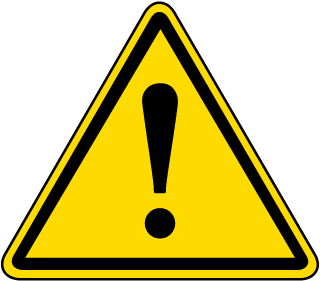 [Speaker Notes: (x) = [42]   # a simple assignment]
Tuples vs lists: a += b
ListsExtends existing list, i.e., same as a.extend(b)

TuplesMust create a new tuple a + b and assign to a (since tuples are immutable)
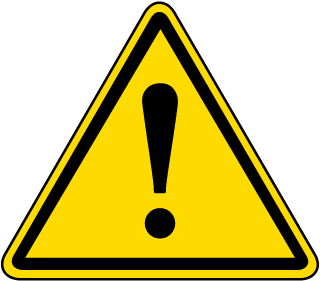 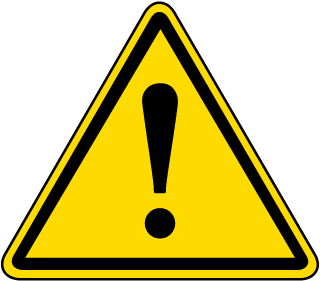 [Speaker Notes: Following also works…
x = [1,2,3]
x += (4,5,6)
x += range(10)
But the following not:
x = (1,2,3)
x += [4,5,6]  # TypeError
[1,2,3] + (1,2,3)   # TypeError]
More on += on lists
Since a += b is the same as a.extend(b) we can also do







For tuples += only accepts tuples
[Speaker Notes: Following also works…
x = [1,2,3]
x += (4,5,6)
x += range(10)
But the following not:
x = (1,2,3)
x += [4,5,6]  # TypeError
[1,2,3] + (1,2,3)   # TypeError]
*variable assignment
For a tuple of variable length a single *variable name on the left side will be assigned a list of the remaining elements not matched by variables preceding/following *
Example
a, *b, c = t
is equivalent to 
a = t[0]
b = t[1:-1]
c = t[-1]
There can be a single * in a left-hand-side tuple (but one new * in each nested tuple)
[Speaker Notes: row = (1,2,3,4,5)
first, _, third, *_ = row 
     vs
first = row[0]
third = row[2]]
Question – What is b ?
(*a,(b,),c) = ((1,2),((3,4)),((5,)),(6))

 (1,2)
 (3,4)
 5
 (5,)
 (6)
 Don’t know
* in list and tuple construction
When constructing a list or tuple you can insert zero or more elements from another list/tuple/sequence by inserting *expression
There can be an arbitrary number of* expressions in a tuple or list construction
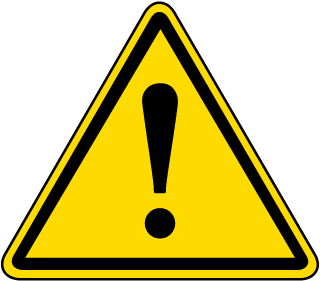 [Speaker Notes: A * 8 would be even faster in this case ~ 0.2 sec

x = 'abc'
[x, *x, x]
['abc', 'a', 'b', 'c', 'abc']]
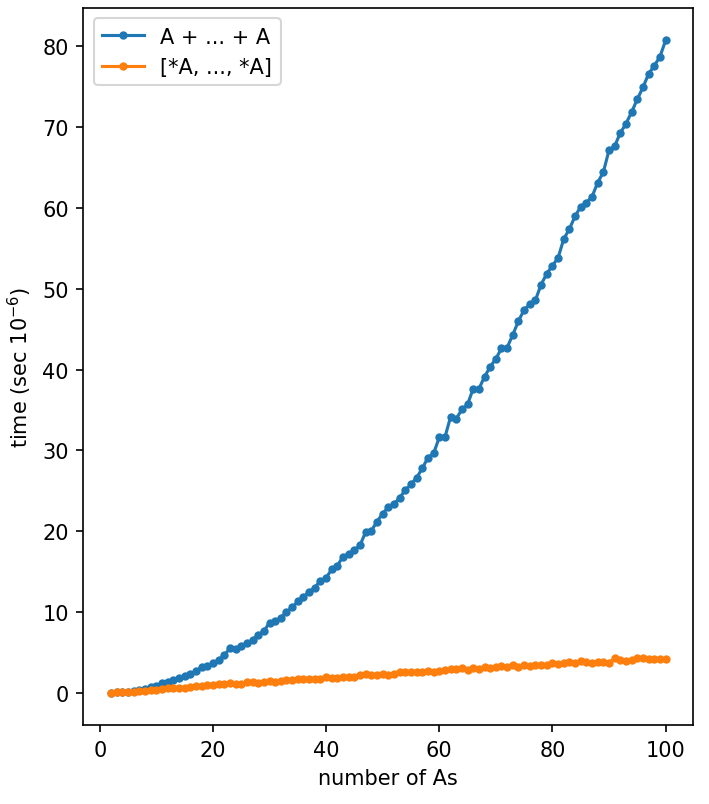 ~ 0.0081 x2
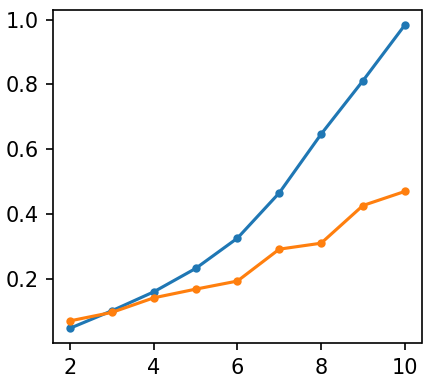 ~ 0.046 x
[Speaker Notes: Likely never used in practice with many *s… would make a for loop and use ”extend” instead
Note: For <= 4 lists it does not appear to make a difference]
List comprehension (cool stuff)
Example:
[x*x for x in [1, 2, 3]]
returns
 [1, 4, 9]

General
[expression for variable in sequence]
returns a list, where expression is computed for each element in sequence assigned to  variable
[Speaker Notes: import random
[random.random() for _ in range(5)]  # five different values
vs
[random.random()] * 5  # five identical values]
List comprehension (it’s just syntactic sugar…)
List comprehension (more cool stuff)
Similarly, to the left-hand-side in assignments, the variable part can be a (nested) tuple of variables for unpacking elements:
[expression for tuple of variables in sequence]
parenthesis required for the constructed tuples
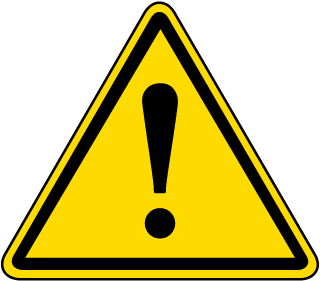 [Speaker Notes: More unreadable alternatives:
[point + (point[0] * point[1],) for point in points]
[(*point, point[0] * point[1]) for point in points]]
List comprehension – for-if and multiple for
List comprehensions can have nested for-loops
[expression for v1 in s1 for v2 in s2 for v3 in s3]
Can select a subset of the elements by adding an if-condition
[expression for v1 in s1 if condition]
and be combined...
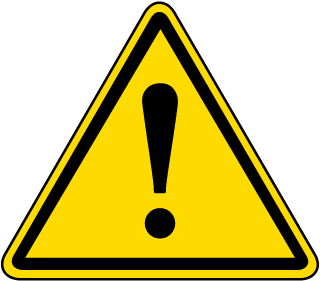 [Speaker Notes: for x for x – usefull when both are ”_” and you don’t care about the variable]
Question – What will print the same?
points = [(3,7), (4,10), (12,3), (9,11), (7,5)]
print([(x, y) for x, y in points if x < y])

 print([x, y for x, y in points if x < y])
 print([(x, y) for p in points if p[0] < p[1]])
 print([p for p in points if p[0] < p[1]])
 print([[x, y] for x, y in points if x < y])
 Don’t know
[Speaker Notes: syntax-error
x and y not defined
d)  list of lists instead of list of tuples]
List comprehension – space usage long lists
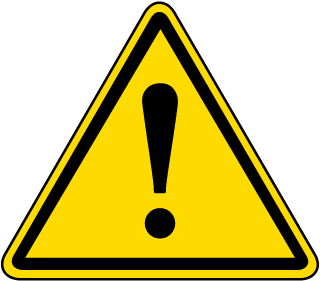 Bad: creates new tuples
(64 bytes per point)
Good: looks nice
4.2 MB
1306.1 MB
1995.5 MB
1385.5 MB
Bad: looks ugly (hard to read)
Good: refers to existing tuple 
(8 bytes per point)
Memory usage according to “Task Manager” in Windows
Unpacking makes code more readable, but creating new tuples requires additional space…
[Speaker Notes: selected = all points
Python 3.11 space usage:
Tuple 40 + 8 * length => tuple length 2 has size 56 + size of elements
List 56 + 8 * length (including reserved space slots)
x and y point to the original values in memory]
any, all
any(L) checks if at least one element in the sequence L is true (list, tuple, ranges, sequence, strings, ...)
any([False, True, False])
all(L) checks if all elements in the sequence L are true
all([False, False, True]) 
any and all return True or False
Example – computing primes
[Speaker Notes: By dropping innermost ”[” ”]” and using a generator expression instead, not all f need to be considered before applying all.
Reduces running time by a factor 5 for range(2, 1000).

from timeit import timeit
timeit('len([x for x in range(2, 25000) if all(x % f for f in range(2, x))])', number = 1)
1.643209399888292
timeit('len([x for x in range(2, 25000) if all([x % f for f in range(2, x)])])', number = 1)
10.774596799863502]
enumerate
list(enumerate(L)) 
returns 
[(0, L[0]), (1, L[1]), ..., (len(L) - 1, L[-1])]
[Speaker Notes: Enumerate returns an enumerate object, typically used with for-loops
Enumerate iterates over the argument and returns pairs

A = [1,2,3]
for idx, x in enumerate(A):
    if x % 2:
        A[idx] = x + 1
print(A)]
zip
list(zip(L1,L2,...,Lk)) = [(L1[0],L2[0],...,Lk[0]),...,(L1[n-1],L2[n-1],...,Lk[n-1])]
where n = min(len(L1), len(L2),..., len(Lk))

Example (“matrix transpose”):
	list(zip([1,2,3],
	         [4,5,6],
	         [7,8,9]))
returns
	[(1, 4, 7),
	 (2, 5, 8),
	 (3, 6, 9)]
(Simple) functions
You can define your own functions using:
	def function-name (var1, ..., vark):
	          body code

If the body code executes
	return expression
the result of expression will be returned by the function. If expression is omitted or the body code terminates without performing return, then None is returned
When calling a function name(value1,..., valuek)body code is executed with vari=valuei
[Speaker Notes: Can be used for structuring your code for the various exercises:

def exercise_1_1():
    pass

def exercise_1_2(n):
    print(f'Exercise 1.2 - {n =}')

    print(sum(range(1, n+1)))

def exercise_1_3():
    pass


#exercise_1_1()
exercise_1_2(10)
exercise_1_2(100)
#exercise_1_3()]
Question – What tuple is printed ?
def even(x):
    if x % 2 == 0:
        return True
    else:
        return False

print((even(7), even(6)))

 (False, False)
 (False, True)
 (True, False)
 (True, True)
 Don’t know
Geometric orientation test
det = 0
det > 0
180 ° < α < 360°
p
r
= (24, 24)
Purpose of example
illustrate tuples
list comprehension
matplotlib.pyplot
floats are strange
0 ° < α < 180°
det < 0
q
= (12, 12)
y
(0.5+ε, 0.5+ε)
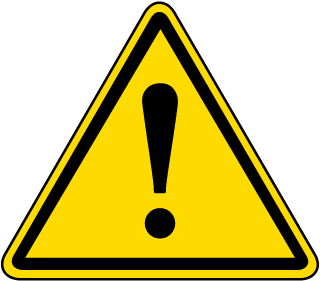 (0.5, 0.5)
x
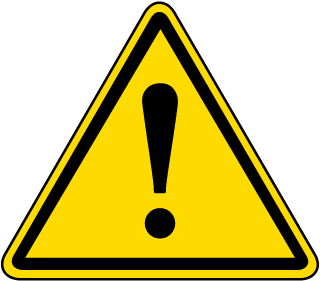 6 ! = 720 different orders to add
Kettner, Mehlhorn, Pion, Schirra, Yap:Classroom Examples of Robustness Problems in Geometric Computations
(0.5000000000000142, 0.5000000000000142)
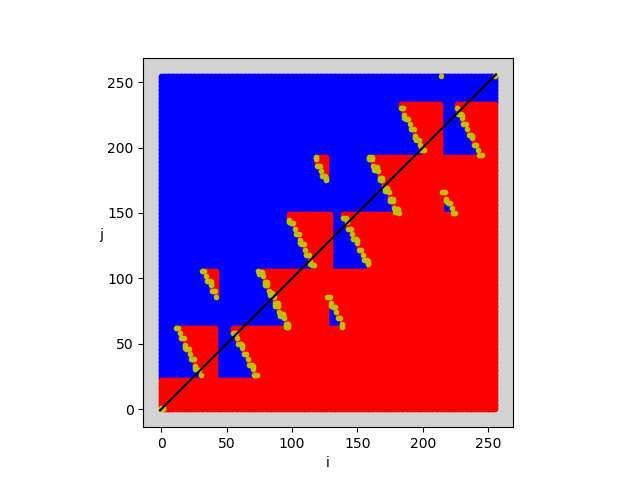 (0.5, 0.5)
det > 0
det = 0
det < 0
[Speaker Notes: Epsilon = 256 * delta = 1 / 2 ** 46 = 1.42	e-14]
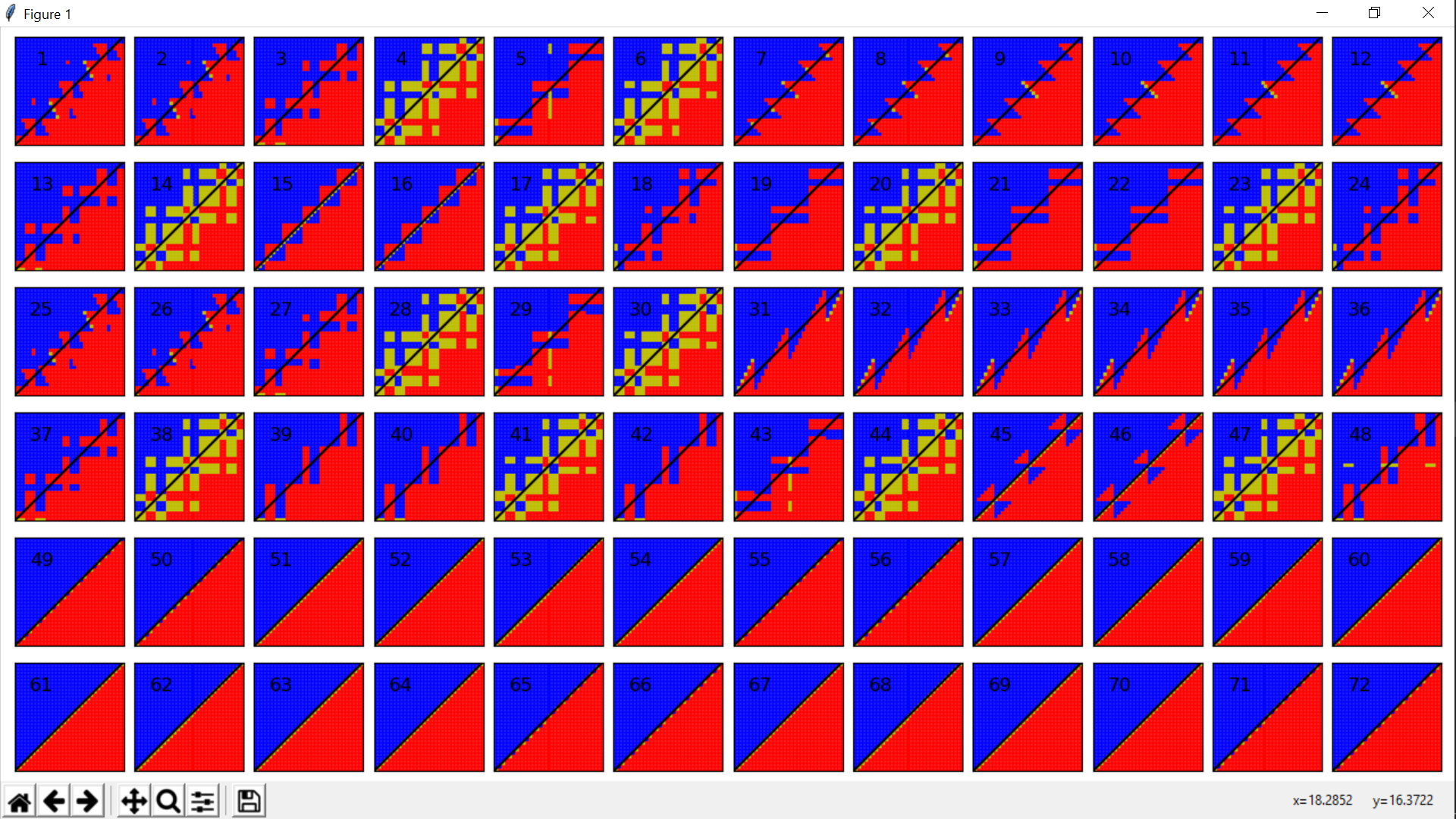 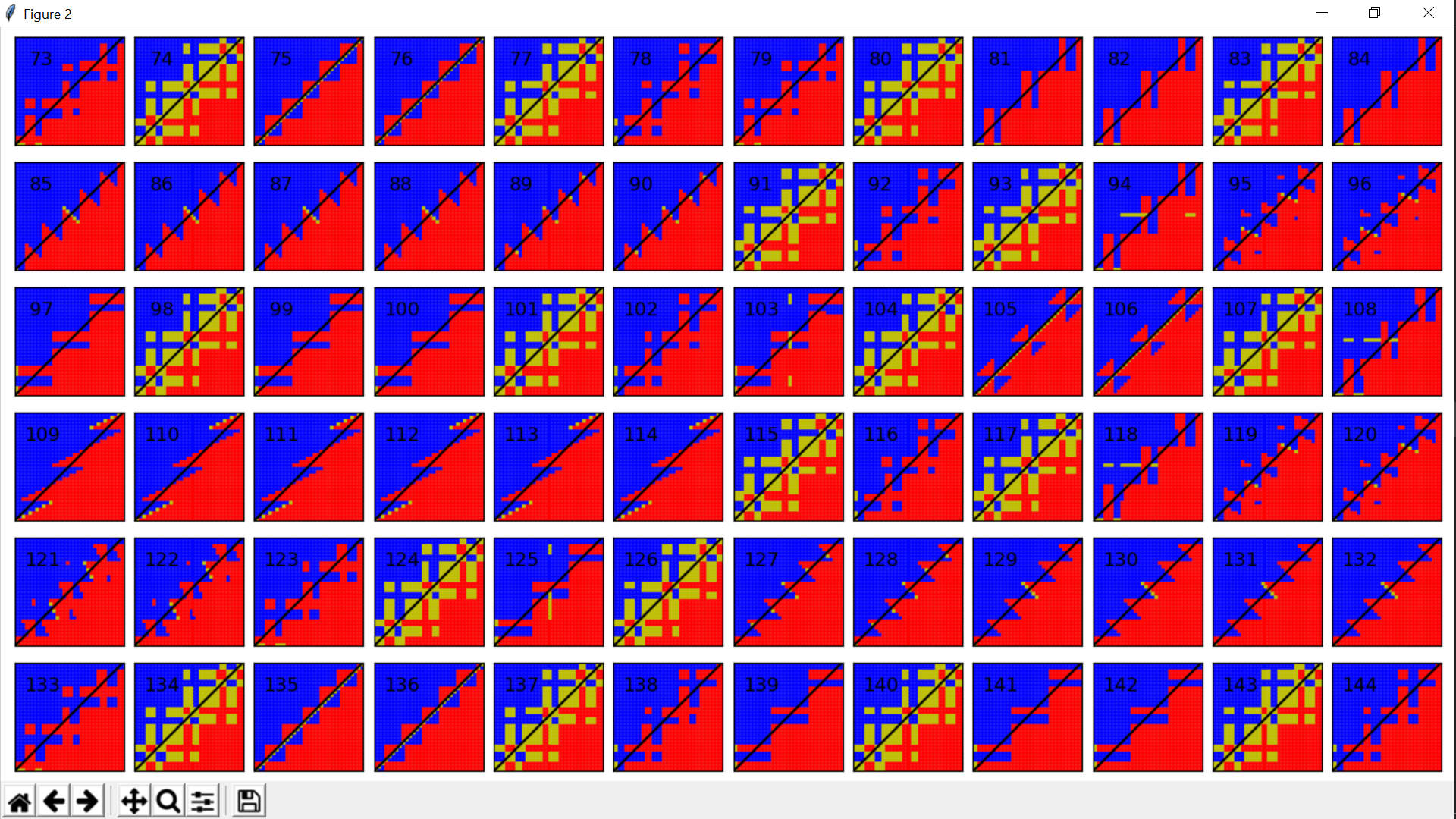 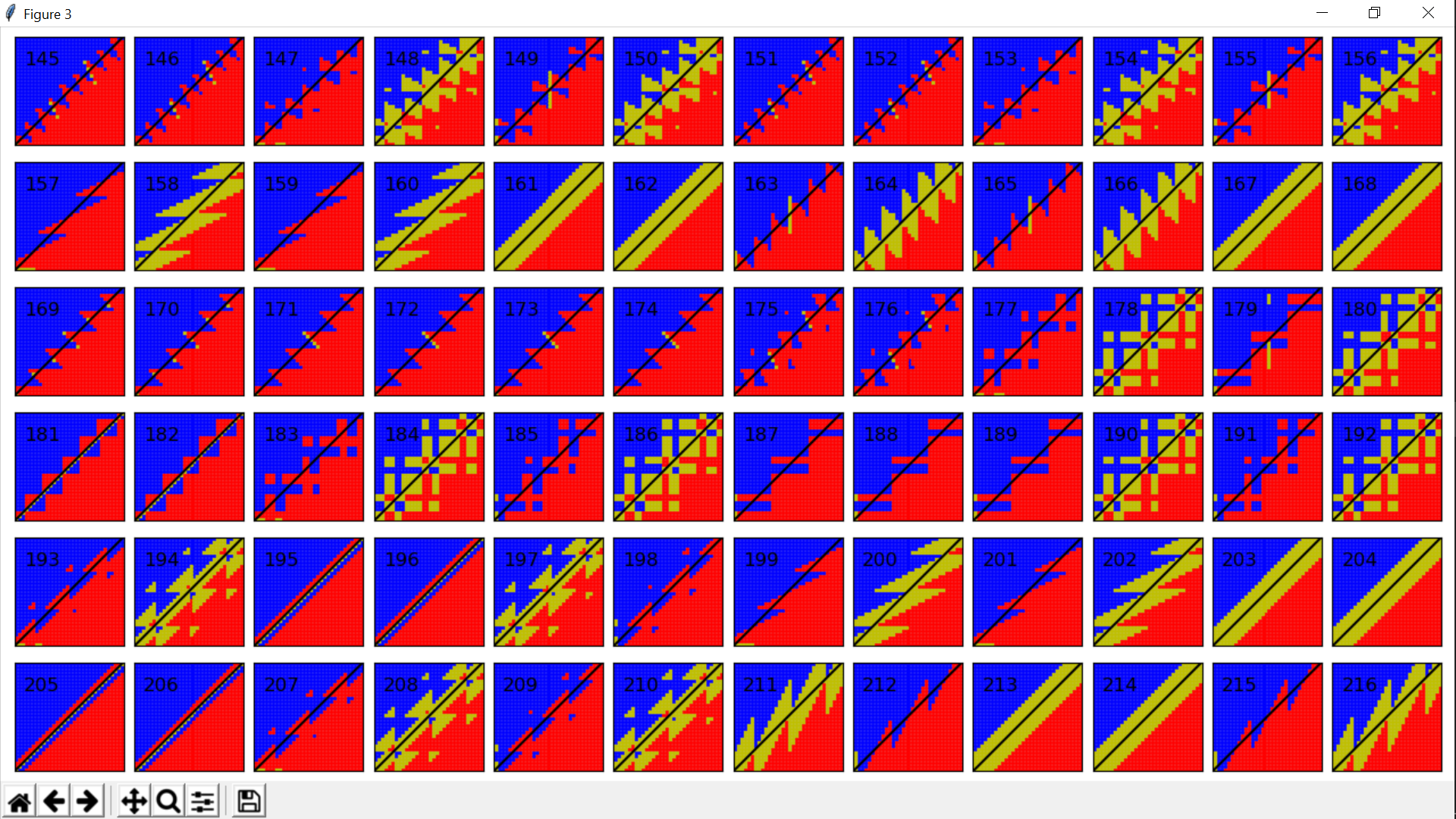 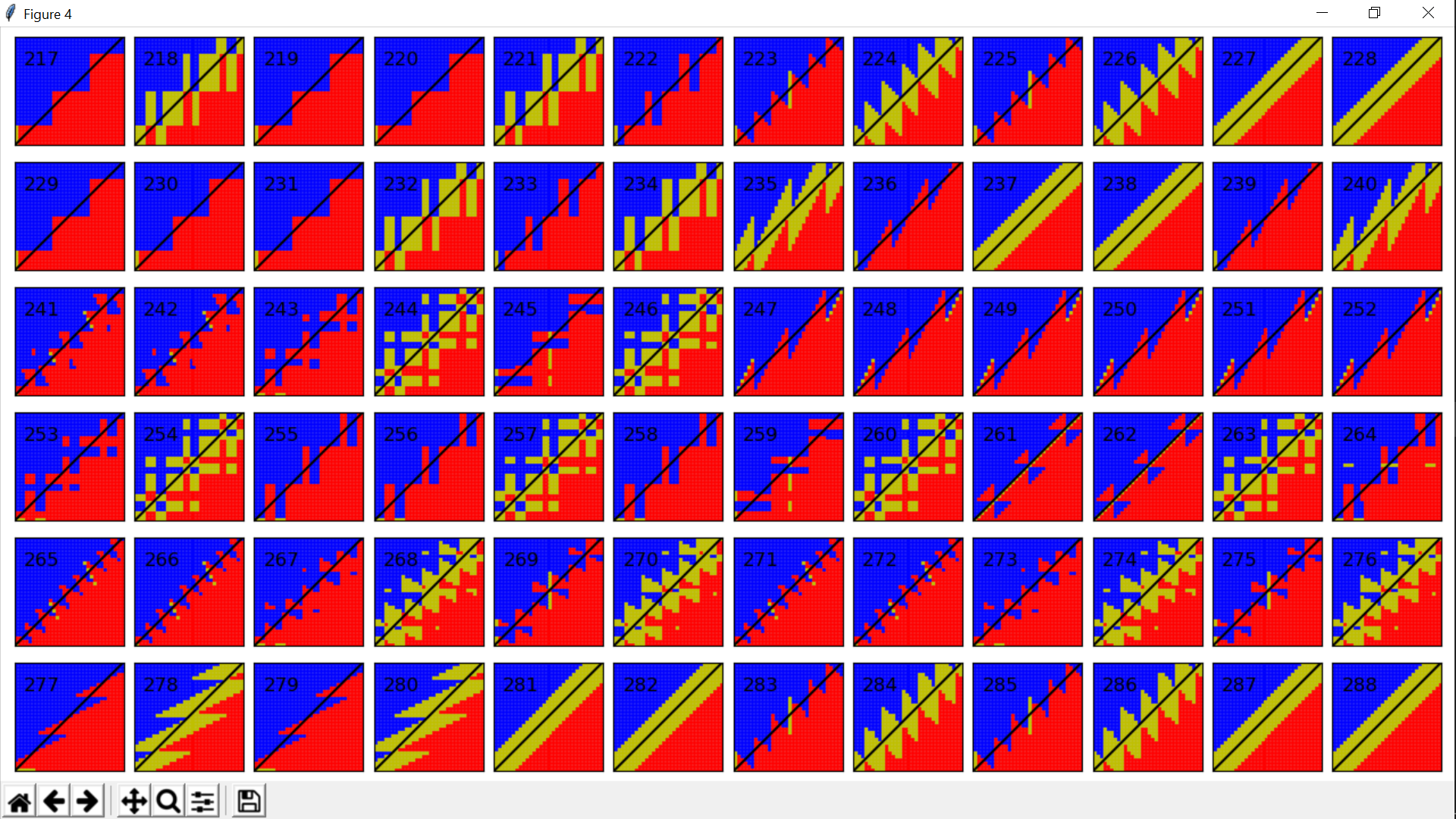 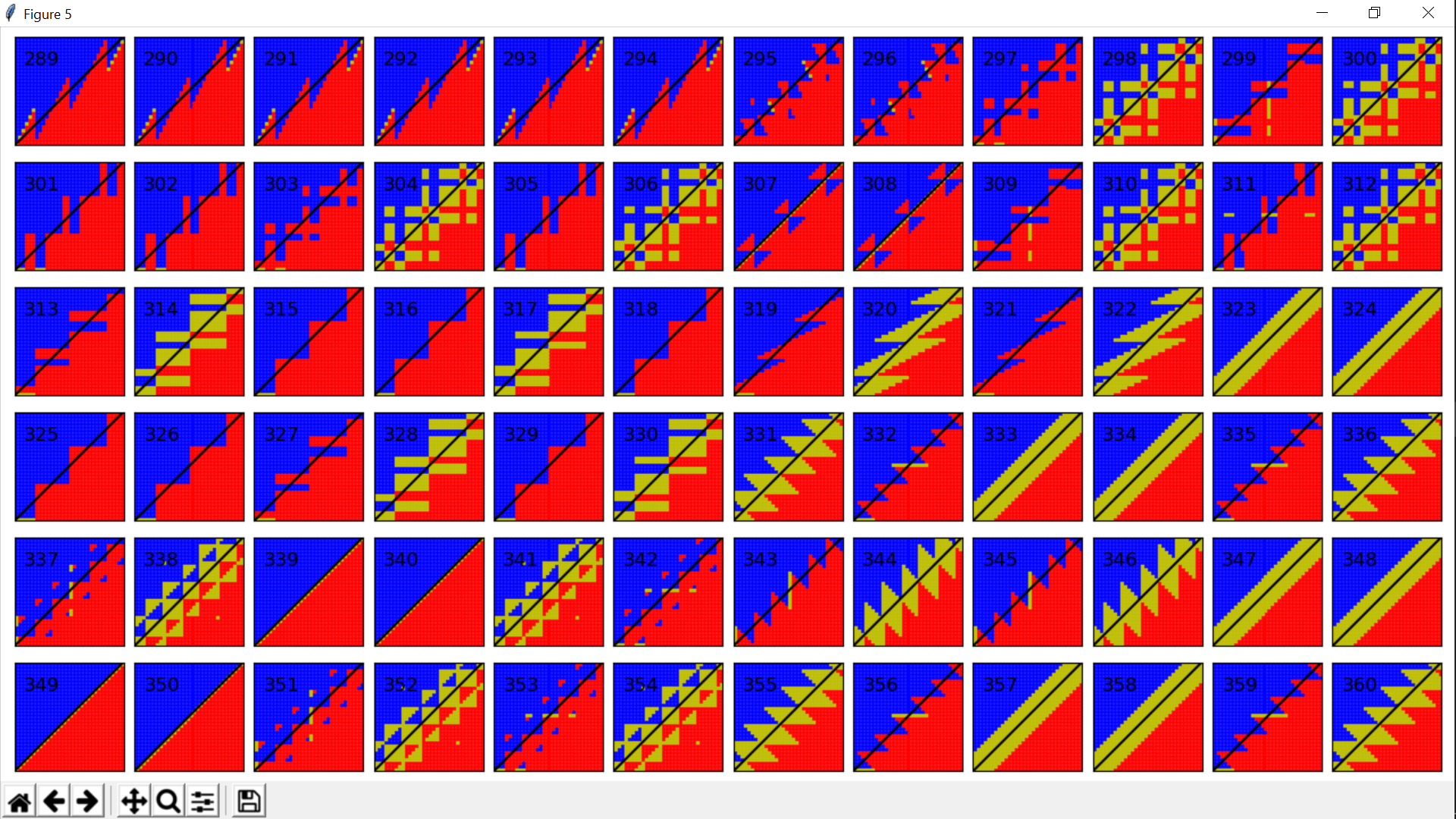 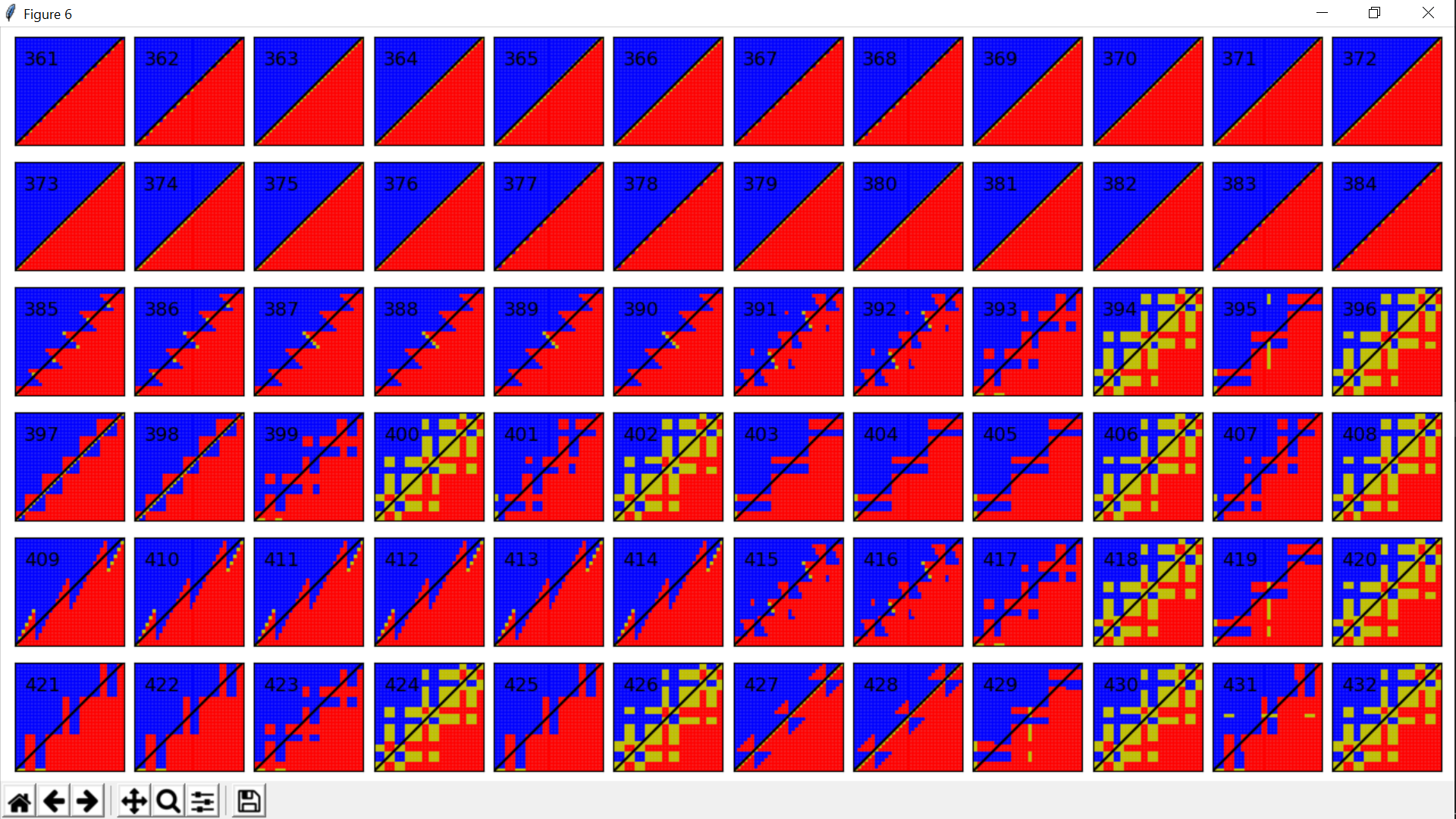 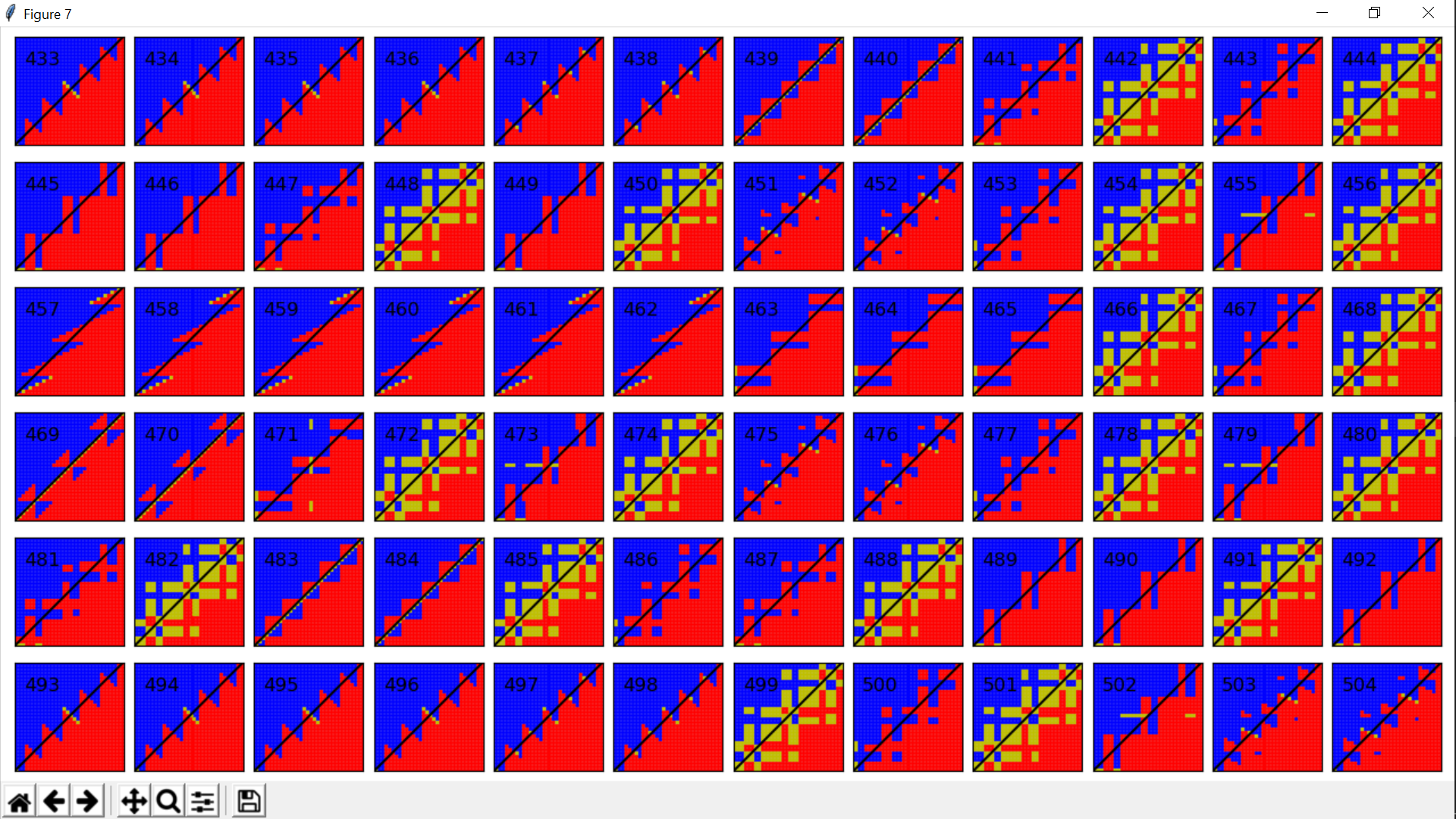 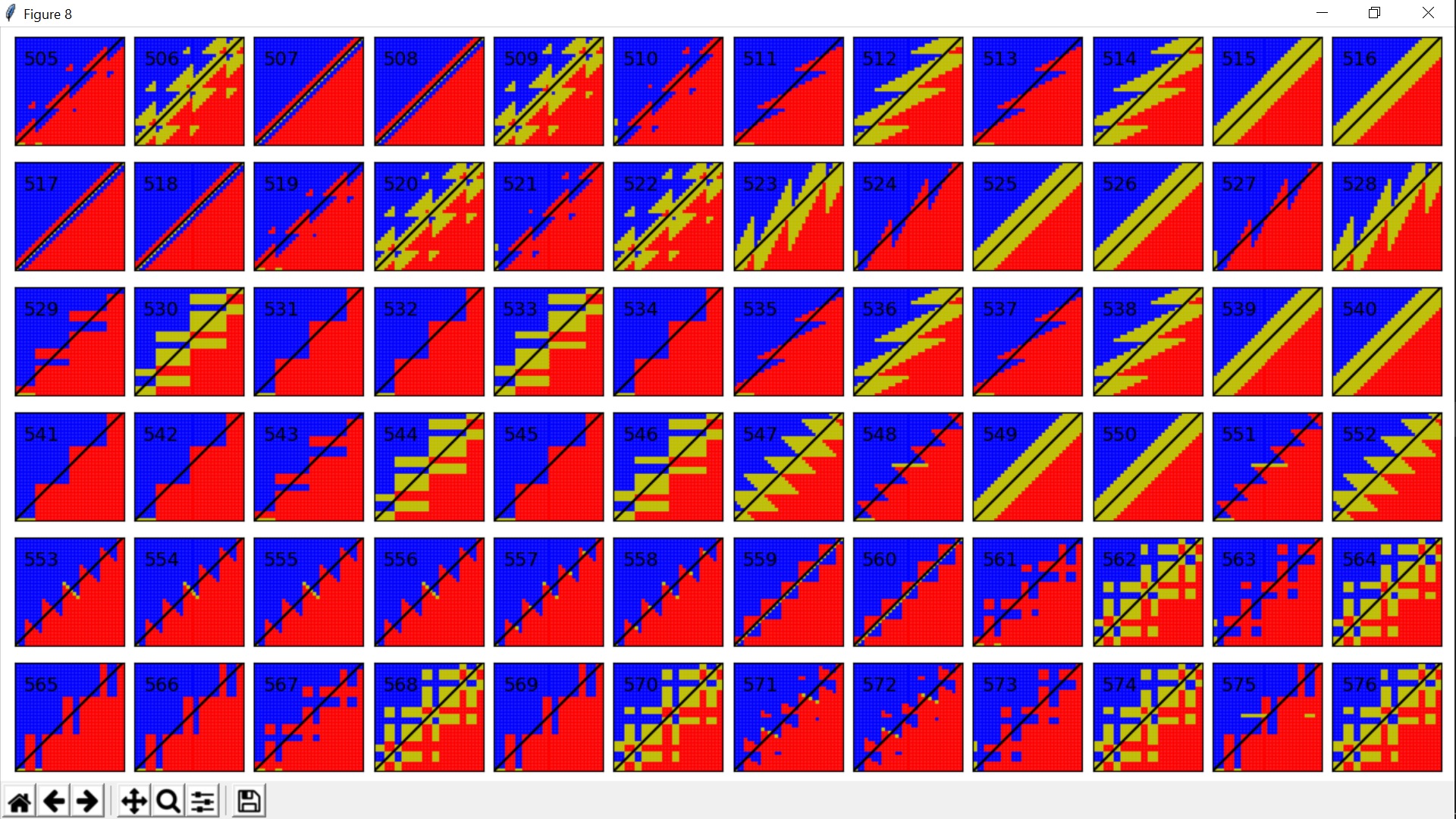 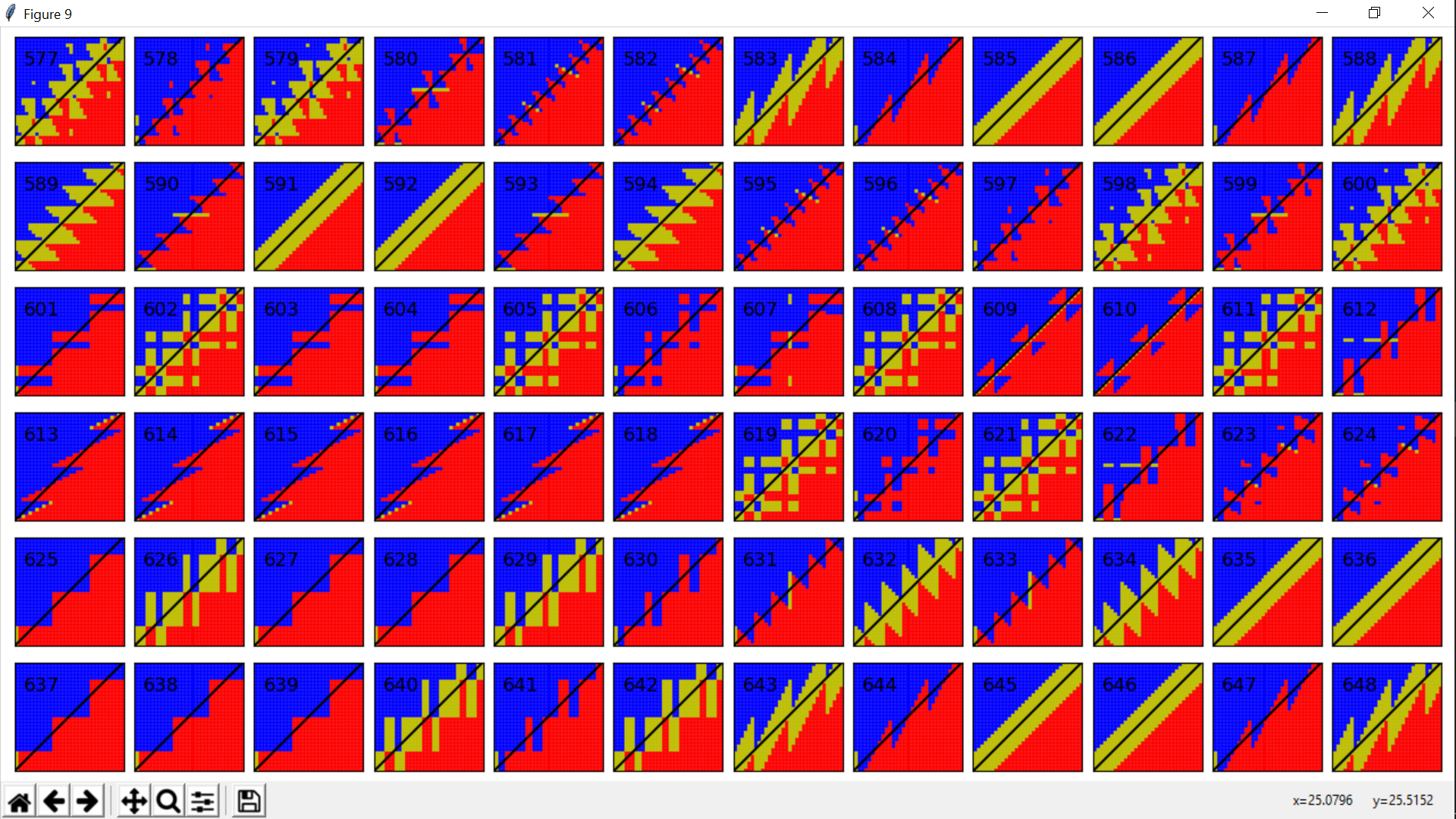 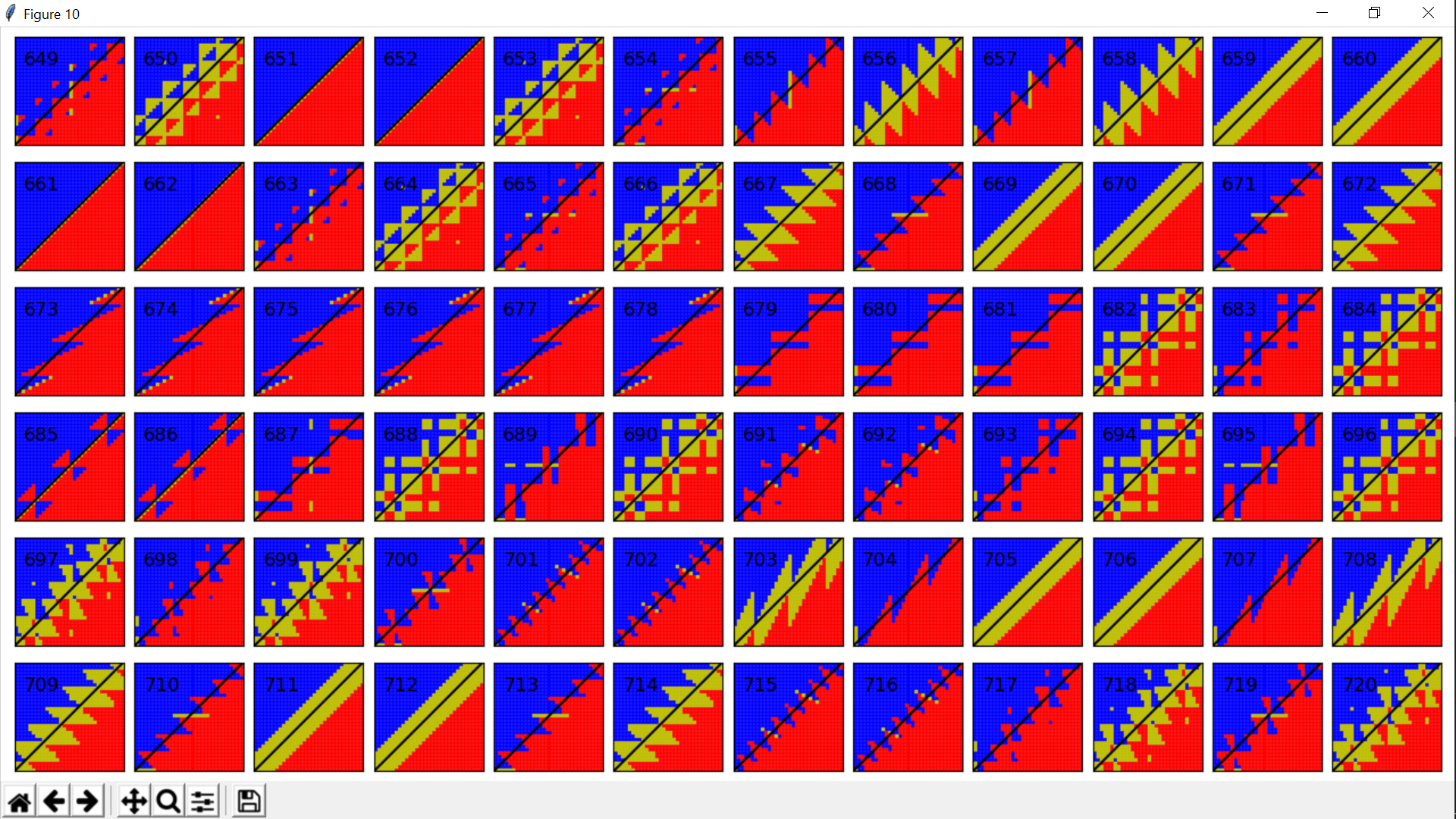